Model of Effective Facilitation for Independent Learning - one that brings about transformation
Capable NZ, Otago Polytechnic, New Zealand
Glenys Ker, 2018 DocProfStudies (Adult Learning)
[Speaker Notes: The success of learners relies upon a successful relationship between the learner and facilitator.  In our experience, the learner is different from the typical undergrad learner in traditional academic qualifications.  They are practitioners who are examining their ways of operating within a work context with a view to having their learning that is derived from significant experience acknowledged and legitimised.   They engage with literature primarily to see how it relates to practice rather than for the elegance of academic argument.  They are motivated quite differently - therefore they require a different type of support which is the support of an active facilitator who journeys with them, not merely someone who provides critique. 

Independent learning – they do not want to come to class and they want 1-1 individualised services]
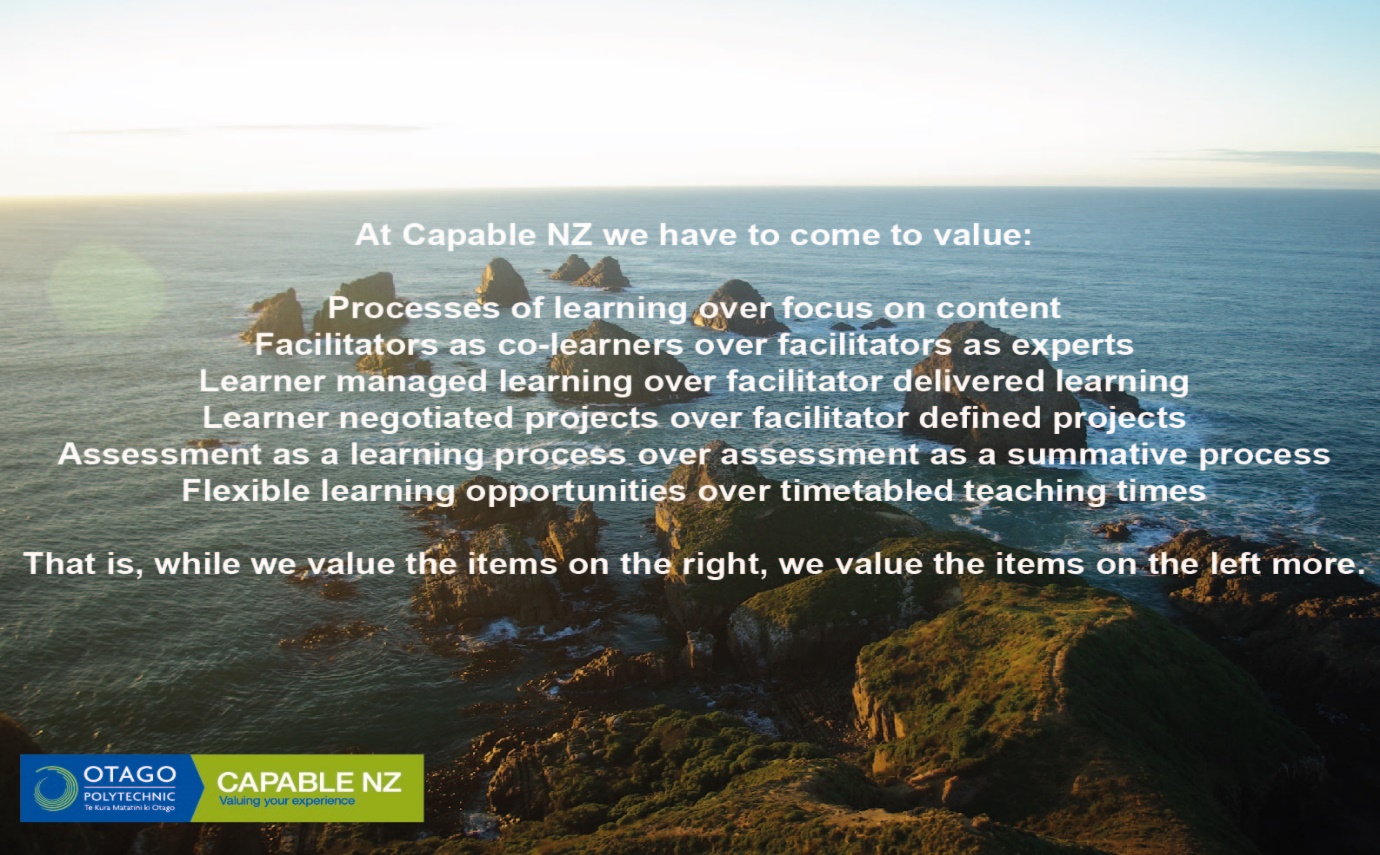 [Speaker Notes: Otago’s Polytechnic’s school of work-based learning (“Capable NZ”) has developed an Independent Learning Pathway (ILP) process designed to support learners to undertake a deeply reflective examination of who and why they are, what they have learned, and what is important to them in their professional practice, and in doing so, to achieve whole degrees.  Capable NZ works with learners to recognise and extend learning in a professional work-based context at both undergraduate and postgraduate levels. 

Capable NZ value set]
Context –  the typical learner
The non-traditional learner and higher education
Professionally/vocationally very experienced (not academically experienced)
Learning has been in, for and through work
Tertiary learning wasn’t ‘for them’ and most haven’t engaged in formal learning since leaving school
Self-starters, willing and able to embrace an independent study pathway but most require support as they embark on that journey and to be scaffolded into the reflective process which is the underpinning ILP approach
Barrier of time and place (can’t take time out to study)
Clear about the need for relevance –  learning needs to be contextualised into real life contexts
Key – connection to the workplace and of learning to be future proofed, non-linear (lattice pathways)
[Speaker Notes: The pathway may not be linear, and it may at times resemble more of a lattice or spiderweb, but there is an explicit understanding that incremental gains in skill and knowledge make the pathways accessible. 

At undergraduate levels, Capable NZ supports learners to align their professional framework of practice with the graduate profiles of traditional degree programmes - and this alignment is the focus of the single assessment at the end of the year-long process.  ILP learners are expected to undertake new learning in those areas to both enhance their professional practice and meet graduate profile outcomes -  mostly to wrap their practice in a theoretical context. There are no formal classes for these learners who are expected to manage their learning. Instead, the focus is on an individualised supportive environment for personal reflection. Well motivated and experienced adult learners are capable of taking responsibility for and managing their learning once expectations are made clear, and the required learning skills are developed.]
Criteria – significant learning from the skills and knowledge gained from experience
CV and self-assessment (against graduate profile)
Independent, able to self-manage, responsible for new learning and meeting timelines, ability to question and communicate 
Guided by a series of learning tasks designed to critically reflect in and on practice
Work-based learning – projects
New learning – application of theory to practice, ability to critically reflect, ability to research and apply new learning to practice
Changes – in personal and professional practice (old and new me)
Where to next?
[Speaker Notes: How we do this]
Survey, interviews (learners and facilitators)
Themes:  

The ILP Process – coping with programme expectations (understanding the nature of independent learning)

Perspectives of New Learning – what and why? (nature of new learning, reflective practice, framework of practice, transformation)

Facilitating Learning – how best achieved (including the role of the facilitator)
THEMES
The ILP Process – the learning journey
How to engage in self-directed learning - making time, reflecting, gaining confidence in writing and expressing learning
How to engage with the facilitator
How to be creative about the work
How to work differently
Acknowledging that the learning is in work, for work, through work
Understanding the reflective cycle and levels of learning
[Speaker Notes: Level 5 – describe, explain, demonstrate understanding
Level 6 – analysis, application of ideas, compare, contrast and discuss (eg application of theories, models, tools to practice)
Level 7 – analysis, synthesis, evaluation]
Perspectives of New Learning
Learning how to deeply and critically reflect – and to be self-aware of the impact of that learning today and in future
Learning how to learn (and thinking about thinking)
Learning how to analyse and critique
Being able to demonstrate knowledge and skills related to the ideas, principles, concepts and problem-solving techniques of a recognised subject
Demonstrating the skills needed to acquire, understand and assess information from a range of sources
Understanding how to research and the application of theory to practice
Learning about Treaty of Waitangi and its impact on organisation and self
Learning about sustainable practices
Learning about self – personal and professional practice
Learning about local, national and global happenings
Learning about impact for future
Demonstrating effective communication and collaborative skills
“From rugby tackles to corporate battles”, “Fit for sport, now fit for life” Hale T-Pole
[Speaker Notes: “How rucks and mauls prepared me for boardroom walls”]
Role of Facilitator
Key to the learning process
Skills, knowledge and attitudes expected and required (competency framework)
Importance of the right ‘fit’ (model developed)
24/7 support – these learners are usually engaged in the evenings and weekends
Learner first
= Led me to design a model of effective facilitation of learning

Facilitation is unpredictable, variable and complex; therefore techniques and knowledge must be accompanied by intuition, creativeness and insightfulness
Why a Model of Effective Facilitation of Learning?
High quality of both learning (by the learners) and facilitation (by CNZ academic staff)
Effective facilitation is not a simple set of technical tasks which are easily obtained
Good facilitators require high levels of skill and are not easy to find.
Easy to get wrong – the process is designed to generate new learning and is intended to be transformational for the learner.  
Facilitators need to know how to exercise judgment and need to understand that facilitation is a relational role, that requires an empathy with and an understanding of the learner
Facilitators operate in the best interests of their learners ie they get to know them and they matter. 
The knowledge is not handed down, it is co-constructed.  It is the learner’s knowledge but comes about through the reflection and reflexivity in the process of learning.
[Speaker Notes: Context is important – effective facilitation of independent learning at degree level is not a simple set of technical tasks which are easily obtained
This requires significant knowledge and skill.

I contend that for those learners who learned little that was new that the facilitation they received was not as effective as it could have been. 

Facilitators need to know how to exercise judgment and need to understand that facilitation is a relational role, that requires an empathy with and an understanding of the learner, which may not always occur.  Facilitators operate in the best interests of their learners, i.e. they get to know them and they matter.  Facilitators join their learners in a journey, i.e. they travel together.  
The knowledge the learner acquires in the course of the ILP is not handed down, but is co-constructed.  It is the learner’s knowledge but comes about through the reflection and reflexivity in the process of learning.  Travelling with the learner and co-constructing knowledge is not a simple ask for the facilitator but requires significant knowledge and skill.
 
This then is the essence of my rationale for developing an effective learner-centred ‘facilitation of learning’ model.]
Model for Effective Facilitation
Model for Effective Facilitation/Mentoring comprises of two parts:

Conception of facilitation/mentoring as a professional educational activity, a set of principles and a competency framework
Overview of the learning process, a set of individually focused learning tasks to aid learners and a visual map to guide the use of these tasks, as well as complementary tools for facilitators/mentors

A tool for self-assessment and reflection for facilitators/mentors - SPRINGBOARD
[Speaker Notes: The first part of the model comprises an underlying conception of facilitation as a professional educational activity, a set of principles, and a competency framework. These elements have been derived from my study of effective facilitation for undergraduate degrees and I believe apply to the facilitation of learning for any degree with independent learning at its core. I also believe that this part of the model will apply to post-graduate learning and to this end there has been some testing with learners in our Masters of Professional Practice (MPP), with encouraging results.  I am hopeful that the model will be applicable in other independent learning contexts. 
 
The second part of the model specifically relates to the facilitation of an undergraduate degree by the ILP approach.  This part constitutes an overview of the learning process, a set of individually focused learning tasks to aid learners and a visual map to guide the use of these tasks, as well as complementary tools for facilitators 

The elements of the model have been drawn together with a tool for self-assessment and reflection, for facilitators and for learners which I have named the SPRINGBOARD.  This tool for reflection has yet to be tested in the field, but early consultation is encouraging that it will be a useful frame of reference to support learners in their learning process, and for facilitators to be effective with their learners.  SPRINGBOARD as an aid to reflection is consistent with the independent learning approach which characterises all Capable NZ programmes.]
Facilitation as a professional activity
The learners are all unique individuals who present with individual challenges 
Learners need to be supported by facilitators who have well-developed diagnostic and analytical skills, who recognise when challenges are interrupting the learning process, and who are capable of exercising sound judgments in the interests of the learners.
Facilitators are expected to acquire a repertoire of specialised techniques and knowledge, including knowledge of when to use a particular technique.  Implicit in this conception of facilitation is the view that any problems in facilitation or learning can be solved given the skills, knowledge and expertise the person has in this area.  Facilitators must define and enforce their standards of practice that align with the ‘facilitation of learning’ model ie autonomy, self-discipline, and a shared ethic of performance that support professional activity.
Ultimate goal – the promotion and enhancement of learning
Workman and Helyer (2016: 43) suggest that a facilitator of learning should “do whatever you can to develop your own understanding of the learning theories, learning styles and approaches, therefore enabling learning that is ‘fit for purpose’”.
[Speaker Notes: Facilitation as a Professional Activity
The findings of my study are consistent with what we already know about learning i.e. that it is not straight forward. 

If what I have described above is a fair description of the reality of learners and learning, and I believe it is, then our view of facilitators as teachers must inevitably coincide with the view of teachers as professionals.  A central element, then, in the design of an effective ‘facilitation of learning’ model is that its foundation is the proposition that facilitation is a professional activity, which has as its ultimate goal, the promotion and enhancement of learning.
 
What therefore are the various elements which make the facilitator a ‘professional’ as opposed to a ‘technician’?  As professionals they work within a recognised body of knowledge, within an ethical framework and with their learner’s interests foremost. They exercise meaningful judgments about their learners, so they need to be highly reflective and well-informed by the current body of knowledge about their profession.  They are expected to acquire a repertoire of specialised techniques and knowledge, including knowledge of when to use a particular technique.  

The learners have a significant degree of control over their work regarding the structure and the nature of work tasks.  They value feedback which is essential to maintaining the unique relationship between facilitator and learner. They also value peer review as a process that furthers the continual development and application of standards of effective practice.  Finally, they have a key responsibility to make their decisions in the best interests of their learners.  
 
When facilitation is conceptualised as a ‘profession’, facilitators not only need to develop a repertoire of techniques but also the judgment about when to apply them - and in this regard they are no different from any other educator.  Theoretical and technical knowledge is required as is the ability and willingness to reflect on the experience.  Facilitation is seen as challenging and not lending itself to standardised solutions or routine procedures.  
 
As professionals, facilitators work to a set of professional standards and to this end I have developed a competency framework, which has been tested with colleagues and fine-tuned in the light of their feedback.  The framework is informed by theory as identified below and is my original work.  This framework helps to define facilitation practice provides guidance for professional performance for effective facilitators and acts as a professional development tool offered to all staff along with relevant workshops and opportunities for up-skilling towards mastery.  The elements of the competency framework are described later in this chapter, and the full framework is attached in Appendix 6. 
 
The role of facilitator, therefore, is one of a professional who practices an approach of learner-centredness i.e. has understood the learner and their unique skills, knowledge, attitudes, needs, and therefore encourages and inspires, supports and guides the learner, having understood them.]
Four Principles:
“Fit” – age, ethnicity, location, interests ….


Relationship – mutual respect, trust and empathy


Skills, knowledge and attitudes – important that the facilitator has the capabilities for the role


Learners First – important that facilitators are responsive to learners, available to meet learner needs and always act in the interest of the learner
[Speaker Notes: Principles for Effective Facilitation of Learning]
“FIT”
The learner’s needs and expectations come first
Learners are provided with a facilitator who is the best match for their needs and preferences
Allocate facilitator who has been requested by name from the learner

“she cared about me”, “I felt I mattered”, “we had a lot in common”, “he met up with me one Sunday a month – rode his bike over and worked with me at home”
[Speaker Notes: Principle 1:	Fit – it is important that there is a close fit between learner and facilitator.   
 
Feedback from learners comment on why their ‘learning process’ was such a success, i.e. they attribute much of that to the facilitator ‘caring about them’ or ‘understanding their background and experiences’ or ‘being able to meet them on Sunday morning’ or ‘having lots in common’. ‘Fit’ has the following dimensions: location, the area of specialisation/commonalities, culture, gender and age, and it is important that wherever possible the alignment between facilitator and learner is a good match.  The instant recognition of ‘things in common’ whether that be location, background interests (e.g. music, sport, writing plays, children), or work roles of interest makes that initial contact and beginnings of building a relationship that much easier.
 
The facilitator must have the self-awareness to recognise if the ‘fit’ with a learner is not an ideal one and if they believe they are not the right person, to gain clarification of who might be so that the learner is successful.  This principle is consistent with a professional conception of facilitation – the interests of the learner come first.  While some facilitators have the ability to make the necessary adjustments to ensure ‘fit’, for others, this can be too difficult, for example, a clash of values.  Equally, we must encourage the learner to feel empowered to suggest changes if they are not comfortable with either their facilitator or the actions of their facilitator.  
 
The importance of ‘fit’ has been recognised within Capable NZ as being sufficiently important that it now drives the allocation of work to facilitators. 

Thus, this principle applies initially as the basis for establishing the facilitator-learner relationship which itself is essential and is set out below as Principle 2.  If the initial fit proves not to be the case, the learner should be reallocated.]
RELATIONSHIPS
One that is bound by mutual respect, trust and empathy

Ability of facilitator to gain insights into their learner  

Rapport building, caring and demonstrating to the learner that they matter

Active Engagement:  creating a mattering environment (Amundson, 2009)
[Speaker Notes: Principle 2:	Relationship – it is important that the relationship between facilitator and learner is one that is bound by mutual respect, trust and empathy.  
 
Important is the ability of the facilitator to gain insights into their learner as soon as possible.  This requires the facilitator to have read the learner’s CV, interpreted the results of the self-assessment tool and to have noted any other information which the learner has provided to either the administrators or to the facilitator in the initial engagement.  With the facilitator knowing the learner's background they can quickly establish a rapport, showing they care about the learner and that the learner matters. 
 
The facilitator can also detect whether there might be a clash of values which would trigger consideration for reallocation of the learner to another facilitator.
 
As part of the first engagement, a skilled facilitator will listen attentively and be curious of the learner as they often share anxieties, misconceptions about the ILP, and seek clarification of information before confirming their enrolment in the programme.  If a learner in their first meeting or initial contact has had an instant connection with their facilitator, e.g. talking about things in common or a work role they have been in, or even a sense of humour and light laughter about study – this will spark an appreciation of “this feels good, he understands me, I feel validated, I matter”.  Thus, it is important that the facilitator sets out to create this environment from the outset i.e. at their initial enquiry.  To do this the facilitator must be aware and recognise nuances in another person, whether it be in their voice on the phone, or facial cues on Skype, or in person and in that initial greeting and the way they engage.]
“He simply appears to know and understand exactly where I’m at and where I should be going deeper – he does this in a genuine and caring way whilst managing to keep me on track”

“She made me feel important – I trusted her with my stories because she was always respectful – challenging my thinking and our robust discussions.  She kept me inspired throughout the whole journey – we had an excellent respectful relationship; one that was based on humour, enquiry and constructive feedback”.
SKILLS, KNOWLEDGE, ATTITUDES
Facilitator has capabilities for role – passion, energy, empathy, role model, accessible, available, responsive, timely and needs to know when to be ‘patient and pushy’ (paradoxical)
Learners like to know they are in ‘good hands’ 
Affirming conversations 
Facilitator must demonstrate a knowledge of adult learning, reflective practice, experiential and transformational learning  
Must adhere to the principles of manaaki and the concept of mana
[Speaker Notes: See competency f/work

Facilitator has capabilities for role – passion, energy, empathy, role model, accessible, available, responsive, timely, and ability to know when to be ‘patient and pushy’ – ie paradoxical

Learners like to know they are in ‘good hands’ – that the facilitator fully understands the process, and this is evident in the way they discuss it, and in their confidence of how they talk

Affirming conversations – awareness they have been heard, acknowledging experiences, and is genuinely interested in them so that they may succeed

Facilitator must demonstrate a knowledge of adult learning theories, reflective practice, experiential learning, a grasp of subject-specific knowledge and understanding of workplace practices, knowledge of learning processes including expectations required of under grad level learning.  

Must adhere to the principles of manaaki and the concept of mana

Principle 2:	Relationship – it is important that the relationship between facilitator and learner is one that is bound by mutual respect, trust and empathy.  
 
Important is the ability of the facilitator to gain insights into their learner as soon as possible.  This requires the facilitator to have read the learner’s CV, interpreted the results of the self-assessment tool and to have noted any other information which the learner has provided to either the administrators or to the facilitator in the initial engagement.  With the facilitator knowing the learner's background they can quickly establish a rapport, showing they care about the learner and that the learner matters. 
 
The facilitator can also detect whether there might be a clash of values which would trigger consideration for reallocation of the learner to another facilitator.
 
As part of the first engagement, a skilled facilitator will listen attentively and be curious of the learner as they often share anxieties, misconceptions about the ILP, and seek clarification of information before confirming their enrolment in the programme.  If a learner in their first meeting or initial contact has had an instant connection with their facilitator, e.g. talking about things in common or a work role they have been in, or even a sense of humour and light laughter about study – this will spark an appreciation of “this feels good, he understands me, I feel validated, I matter”.  Thus, it is important that the facilitator sets out to create this environment from the outset i.e. at their initial enquiry.  To do this the facilitator must be aware and recognise nuances in another person, whether it be in their voice on the phone, or facial cues on Skype, or in person and in that initial greeting and the way they engage.]
LEARNERS FIRST
Facilitators are responsive to learners
Willing to work flexibly and be able to engage within the parameters of their work and life constraints
Effective facilitators are encouraging of autonomous, self-directed learning and empowering the learner to take control of their learning 
Must be able to work with learners from different cultural backgrounds

OP Values – Accountability (Takohaka), Courage (Maia), Caring (Manaakitaka), Empowerment (Whakamanataka)
[Speaker Notes: Principle 4:	Learners First – it is important that facilitators are responsive to learners,  available to meet learner needs and always act in the interest of the learner. 
 
Effective facilitators are willing to work flexibly and to be available to engage with learners within the parameters of their work and life constraints. ILP learners typically are in work and often their study time is in the evenings and weekends. Therefore facilitators need to be available at these times, within reason and as negotiated with the learner.
 
While a willingness to work flexibly is a desirable attribute of the facilitator, the corollary is a willingness of the facilitator’s employer also to appreciate that effective facilitation is unlikely to occur within a traditional 9 am to 5 pm timeframe.  Therefore, the employer will ensure that facilitators have the autonomy and flexibility around their work hours.  This principle is congruent with the conceptualisation of facilitation as a professional activity, whereby professionals manage their own time and accept responsibility for meeting client needs.
 
At the same time, effective facilitators are encouraging of autonomous, self-directed learning and empowering the learner to take control of their learning as much as they can.  The facilitator must be intentional and purposeful in their work with a learner in this regard.  

OP Values – Accountability (Takohaka), Courage (Maia), Caring (Manaakitaka), Empowerment (Whakamanataka)

Our Culture | ¯O M¯atou Tikaka
At Otago Polytechnic our learners are at the heart of everything we do. We trust each other to do what’s right for people and the environment. We have a strong sense of purpose and direction. We work collaboratively and are well connected locally and globally, striving always for excellence. We are empowered to make decisions, helping each other excel and celebrating our successes together. We are future-focussed, not afraid to challenge the status quo, seeing change as opportunity. We pursue ambitious goals and are willingly accountable for achieving results. We constantly improve ourselves and everything we do.  Our people feel safe and supported in a caring, inclusive environment. We are proud to be making a better world together.]
Effective facilitation of learners is informed by Manaaki and Mana
Underpins notions of relationship, caring and understanding of the learner as a person. 
Being careful with how we nurture and look after people and their mana
Taking care of and enhancing the mana of the people 
Acknowledging the power of the spoken word
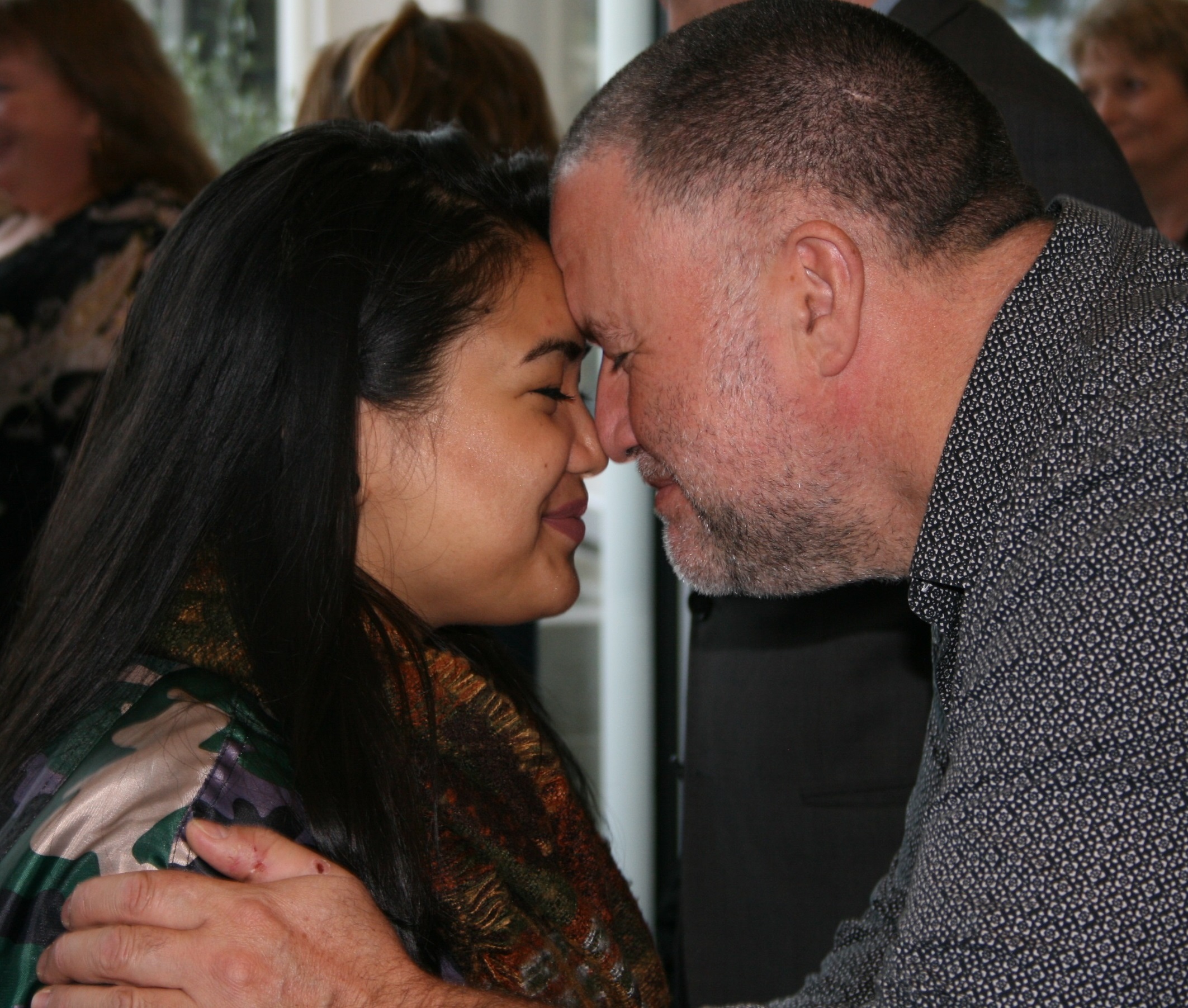 [Speaker Notes: Underpins notions of relationship, caring and understanding of the learner as a person.  It also means being hospitable and being kind.  
Being careful with how we nurture and look after people and their mana
Taking care of and enhancing the mana of the people – this is what is measured
Acknowledging the power of the spoken word.   This reminds the tangata whenua that they need to be consistent and truthful in what they say, for actions will reveal the discrepancies and be detrimental to the tangata whenua and their project]
AKO
“Ako describes a teaching and learning relationship where the educator is also learning from the student in a two-way process and where educators’ practices are informed by the latest research and are both deliberate and reflective. Ako is grounded in the principle of reciprocity and also recognises that students and their whānau cannot be separated” .
(Ministry of Education, 2015)
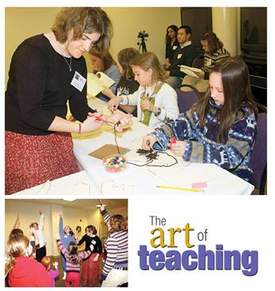 The Dance:  The dance of facilitation, the ability to pivot.  An ‘elegant flexibility’ – one in which others may not notice.
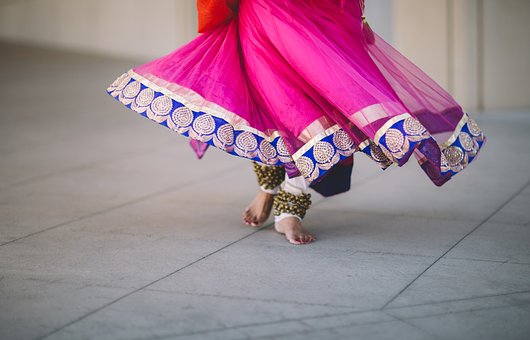 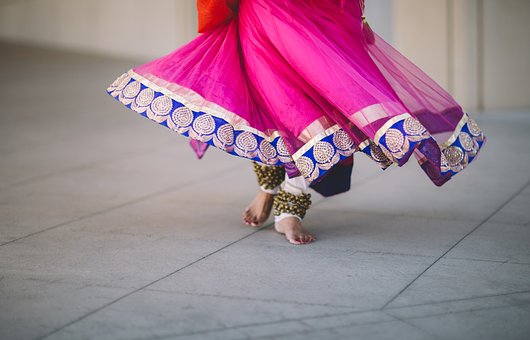 [Speaker Notes: When to be what?

The dance of facilitation, the ability to pivot. To pivot is to turn or rotate, like a hinge.]